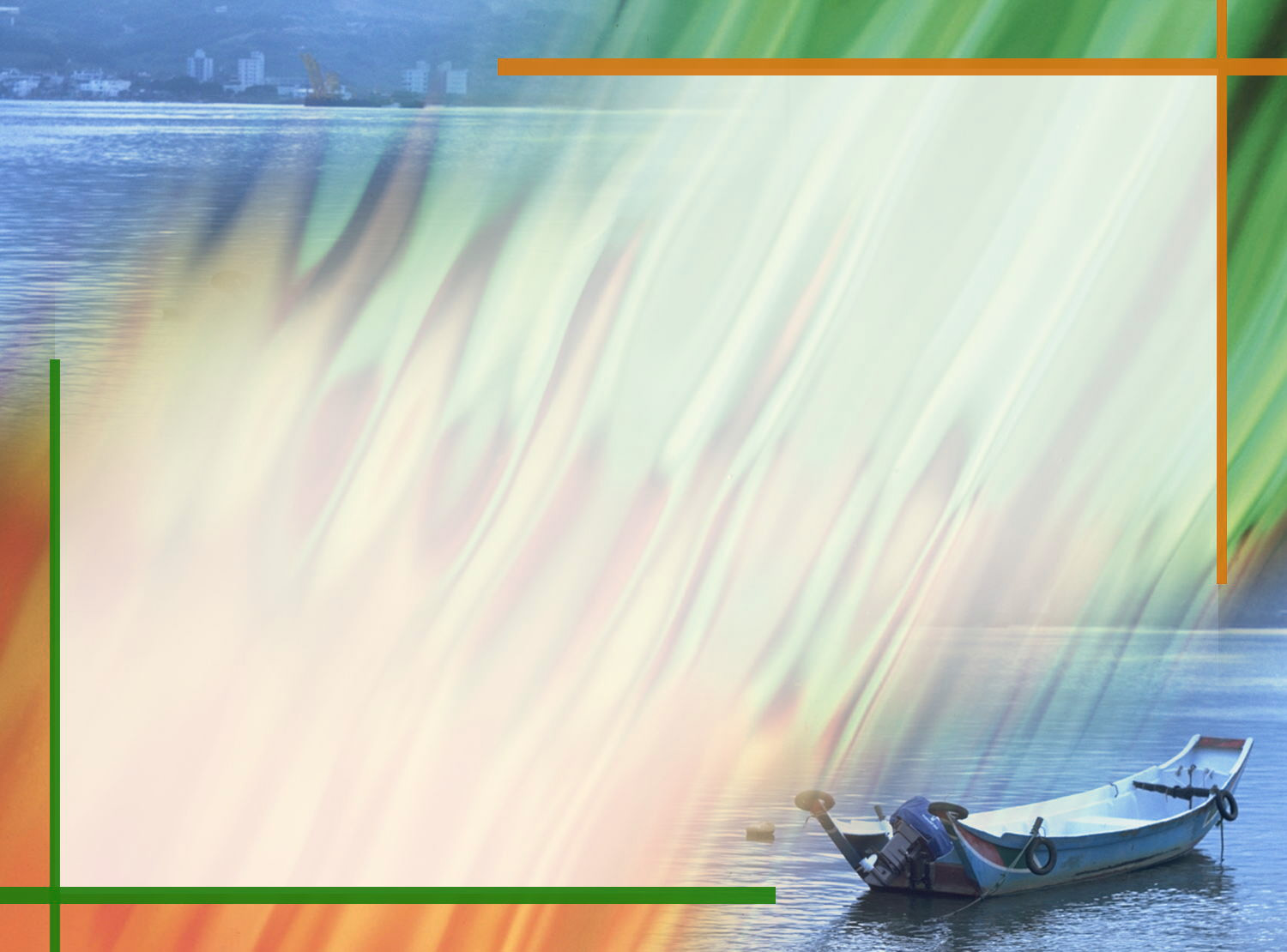 Kĩ thuật :
KHỞI ĐỘNG
Hãy nêu các bước lắp máy bay trực thăng .
I. YÊU CẦU CẦN ĐẠT:
- Chọn đúng, đủ số lượng các chi tiết lắp máy bay trực thăng.
- Biết cách lắp và lắp được máy bay trực thăng theo mẫu. Máy bay lắp tương đối chắc chắn.
- Cẩn thận, tỉ mỉ, yêu thích môn học
SDNLTK&HQ: Chọn loại xe TKNL để sủ dụng.Khi sử dụng xe cần TK xăng dầu.
- Lắp thiết bị thu NLMT để TK xăng  dầu
II. ĐỒ DÙNG DẠY HỌC:
- Giáo án PP, phần mềm zoom
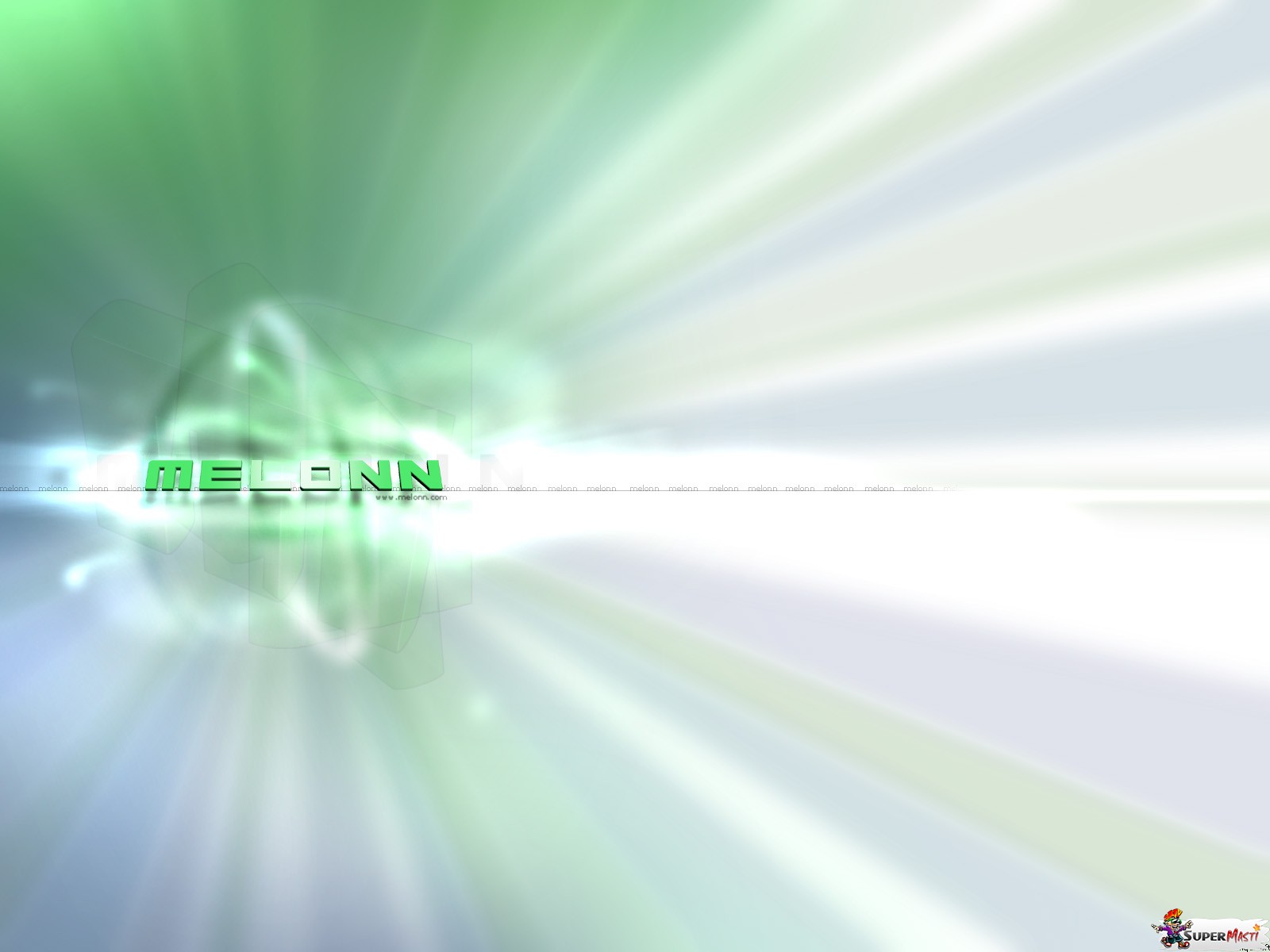 Kỹ thuật :
LẮP MÁY BAY TRỰC THĂNG ( TIẾT 3 )
I . Thực hành : Lắp máy bay trực thăng
1/ Chọn chi tiết :
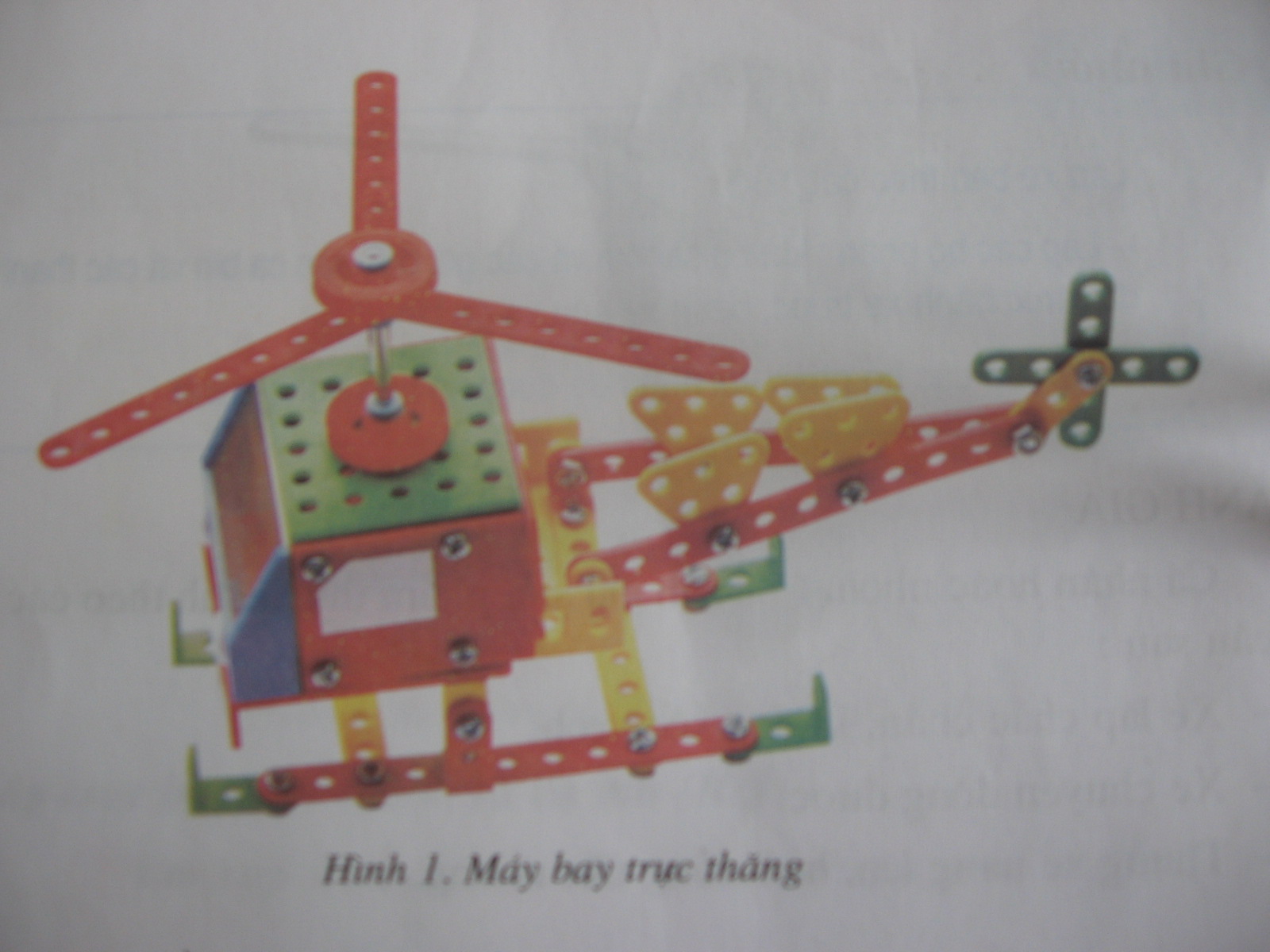 Máy bay trực thăng gồm có những bộ phận nào ?
Nêu các chi tiết và dụng cụ để lắp máy trực thăng .
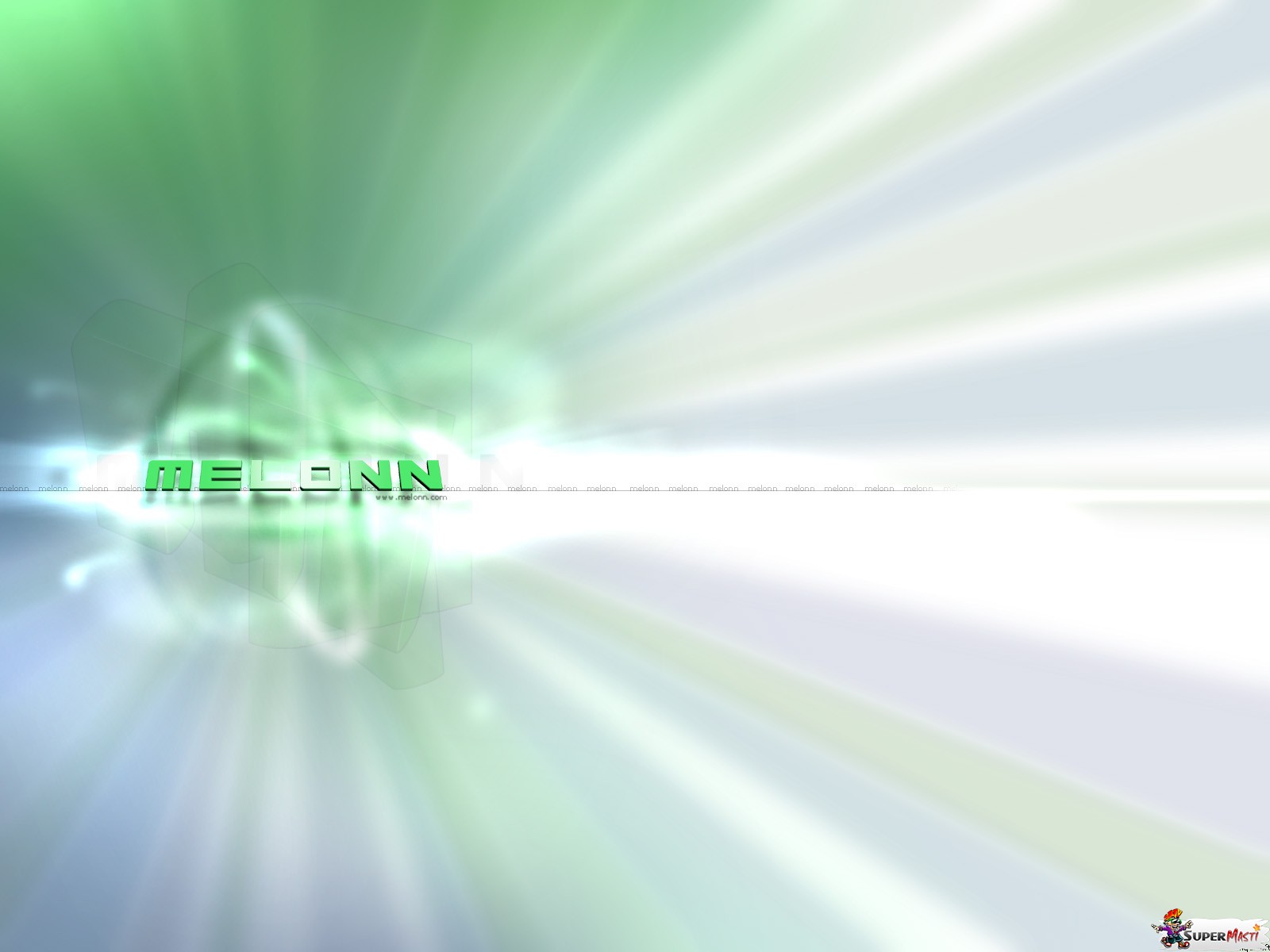 Kỹ thuật :
LẮP MÁY BAY TRỰC THĂNG ( TIẾT 3 )
1/ Chọn chi tiết :
Kỹ thuật :
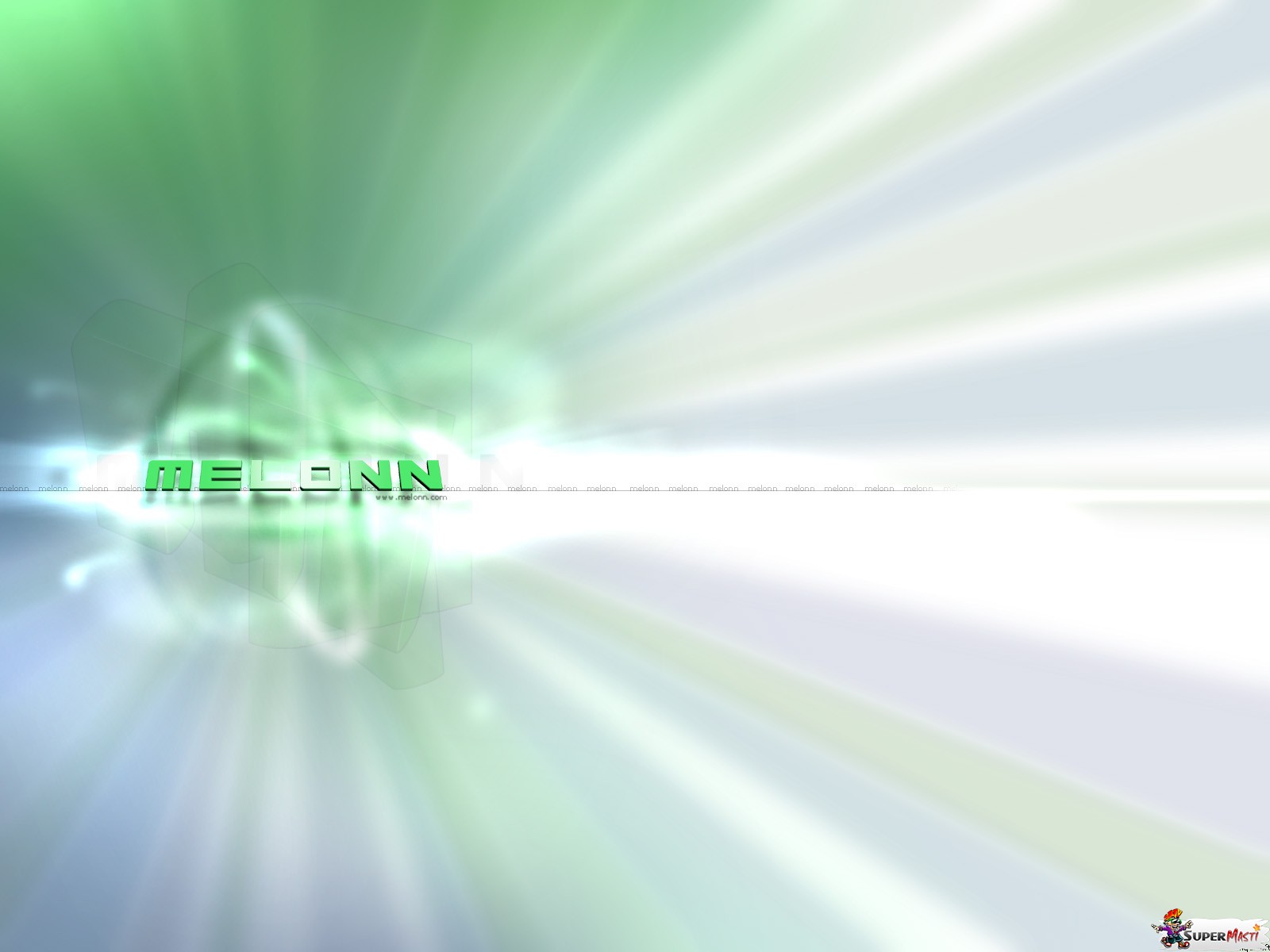 Kỹ thuật :
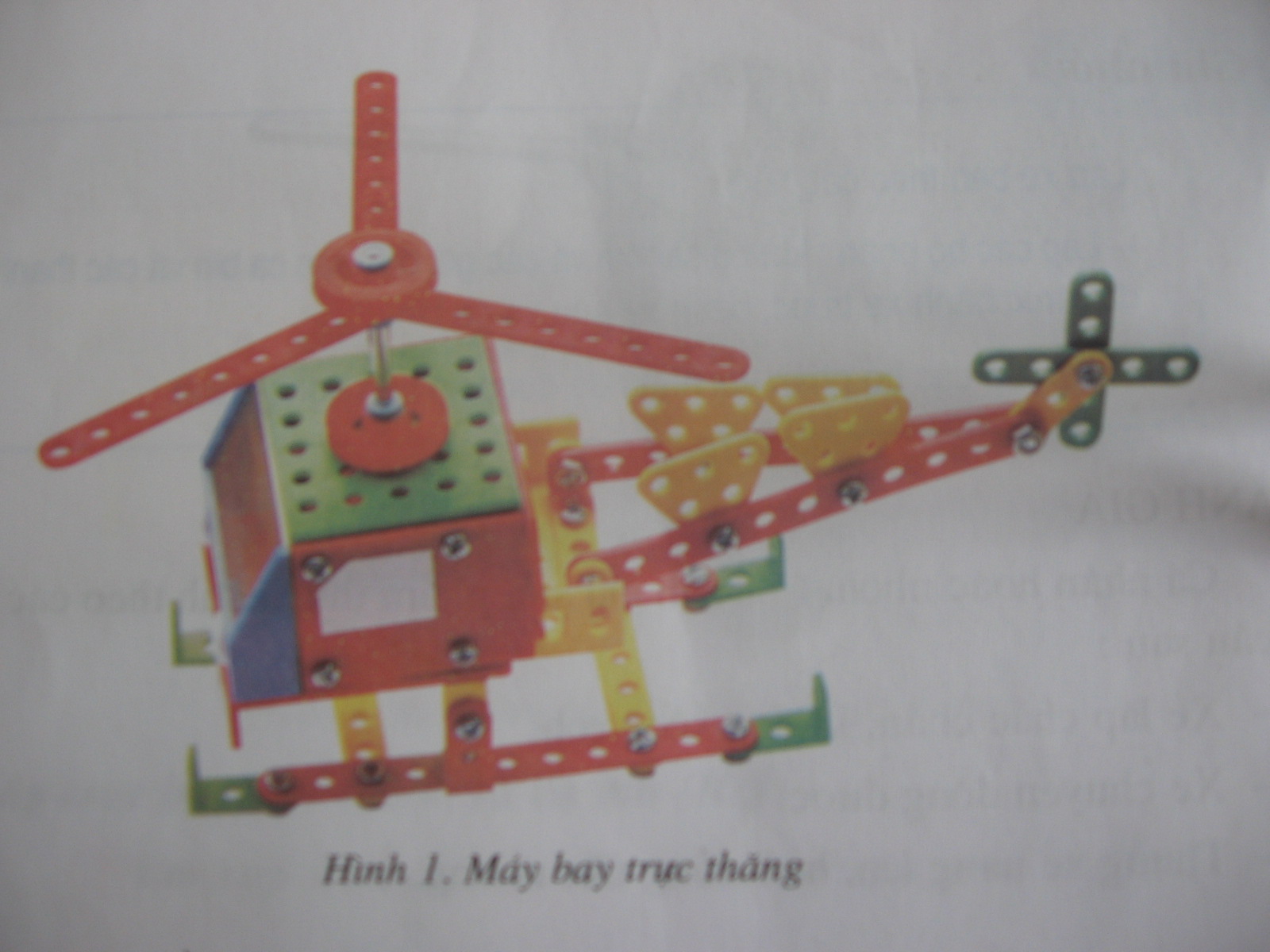 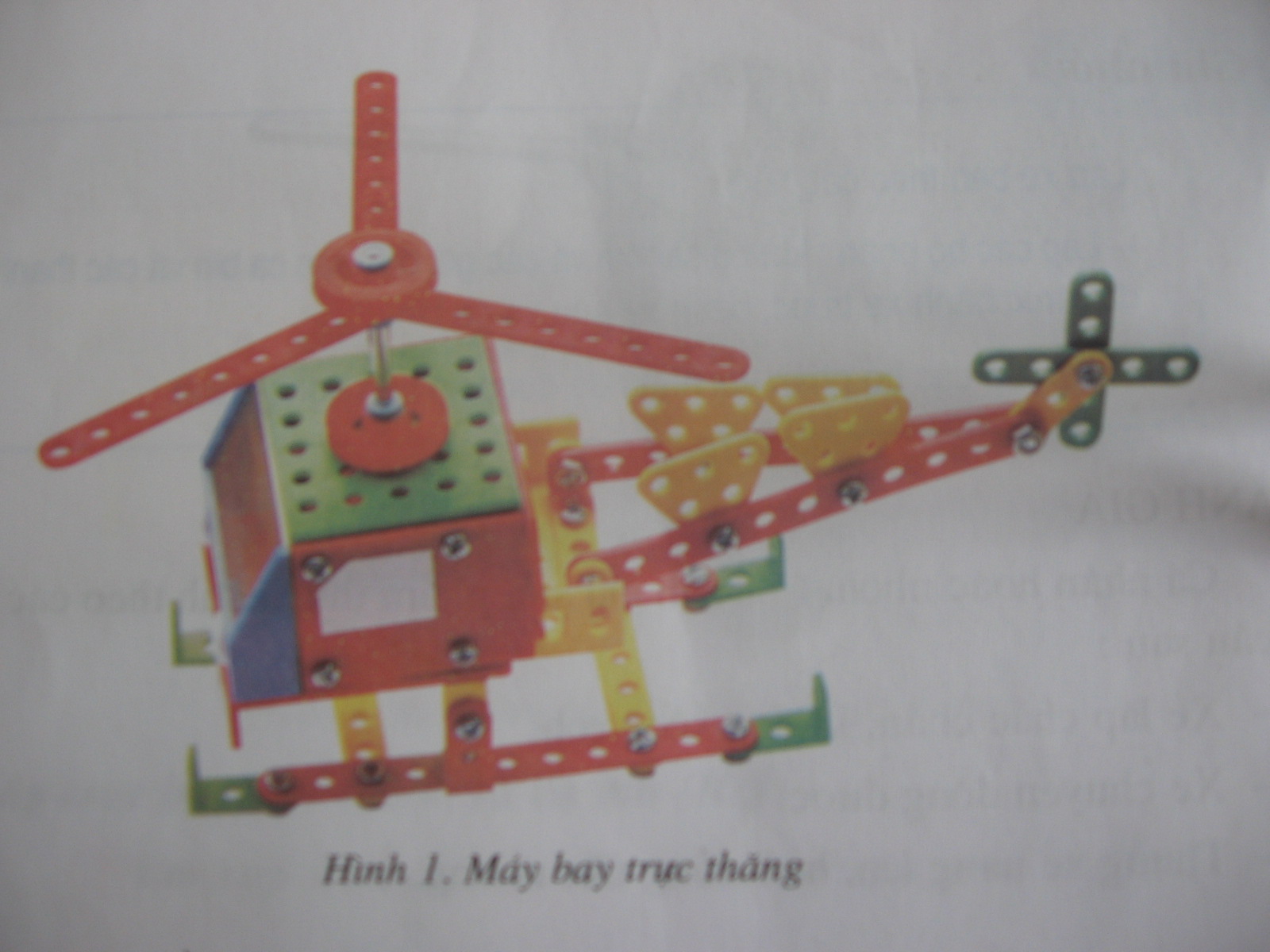 LẮP MÁY BAY TRỰC THĂNG ( TIẾT 3 )
2/ Lắp từng bộ phận :
a/ Lắp thân và đuôi máy bay :
Em hãy nêu các bước lắp thân và đuôi máy bay .
Kỹ thuật :
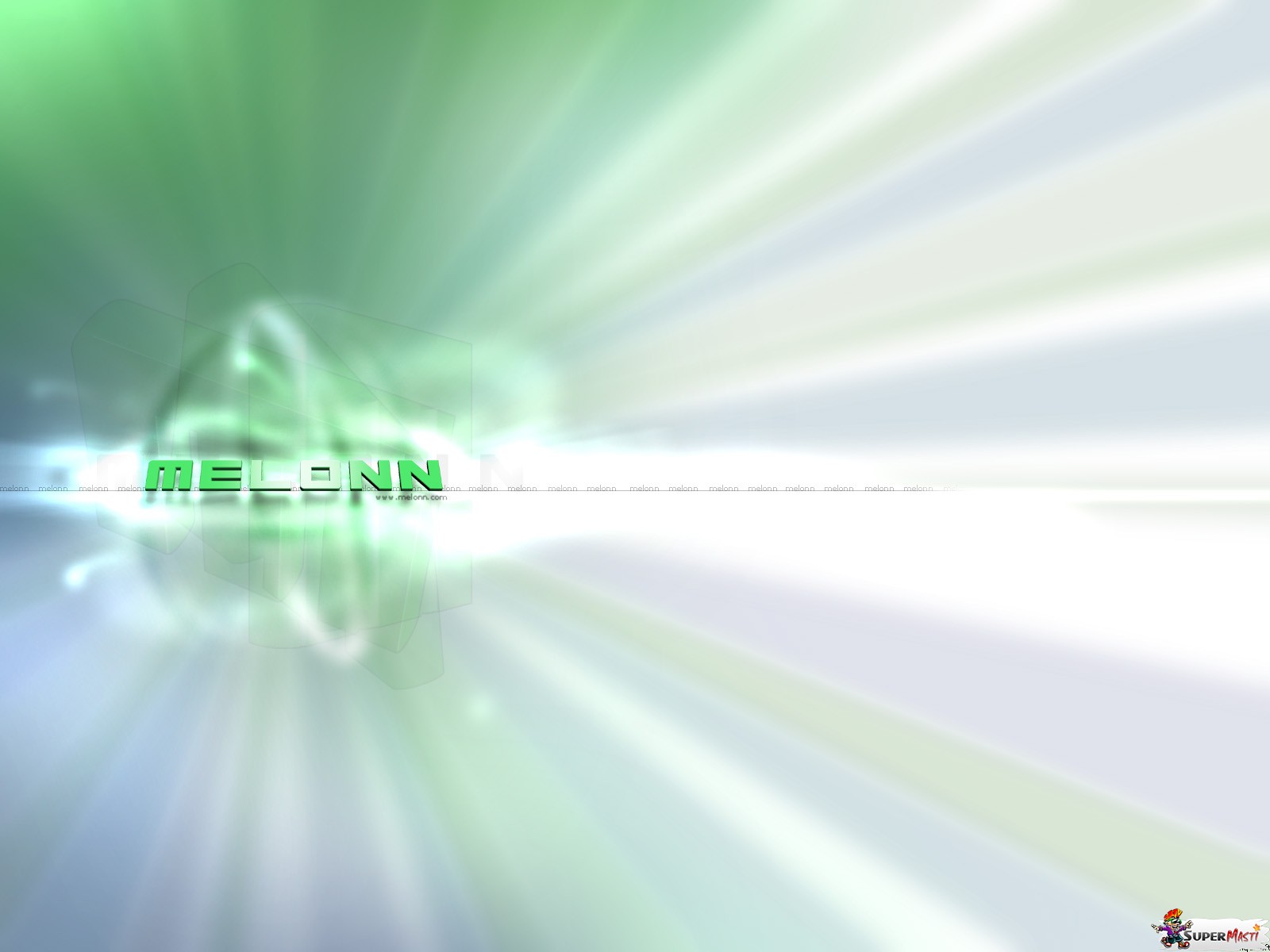 Kỹ thuật :
LẮP MÁY BAY TRỰC THĂNG ( TIẾT 3 )
b/ Lắp sàn cac bin và giá đỡ :
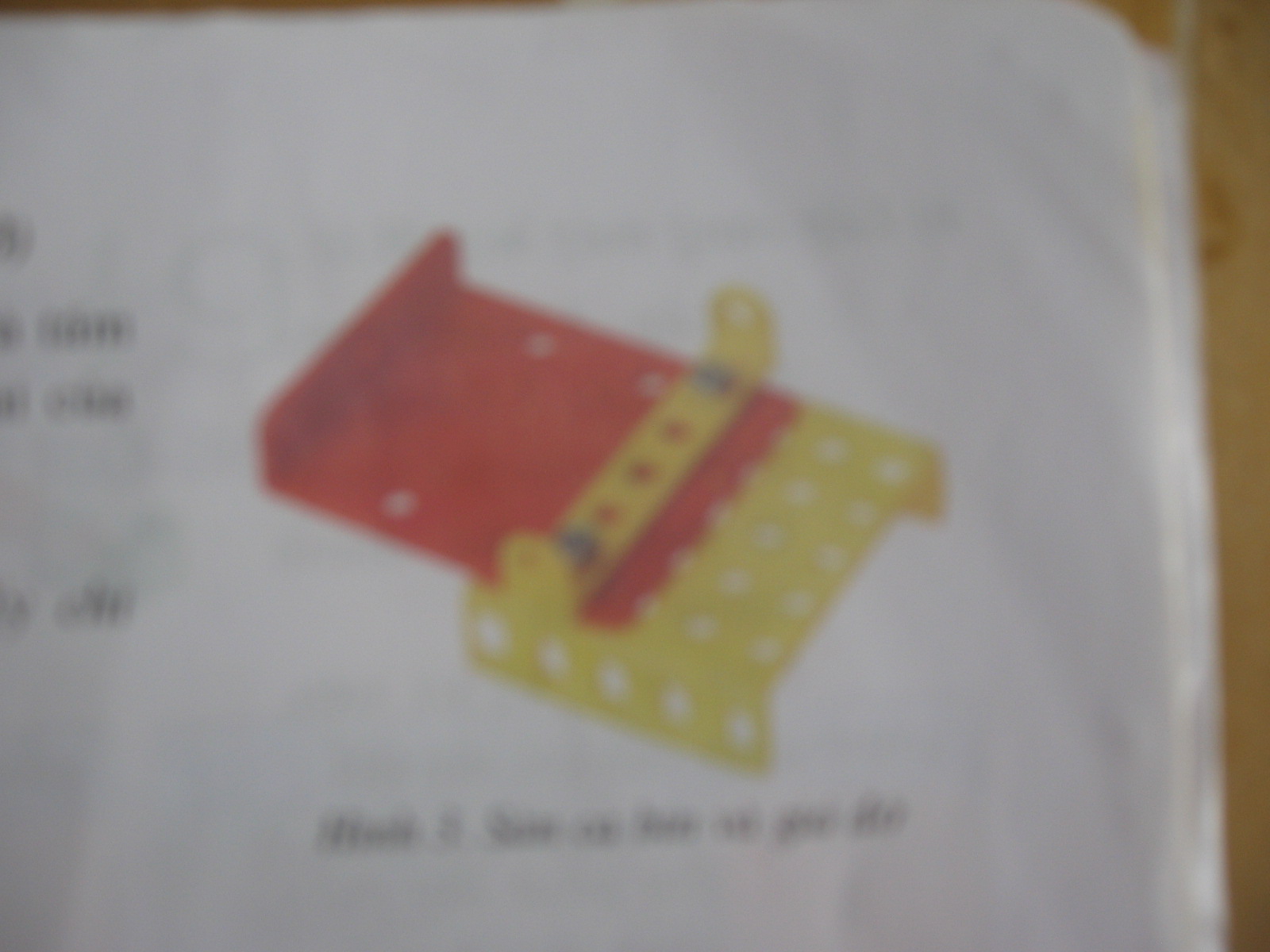 Nêu cách lắp sàn ca bin và giá đỡ .
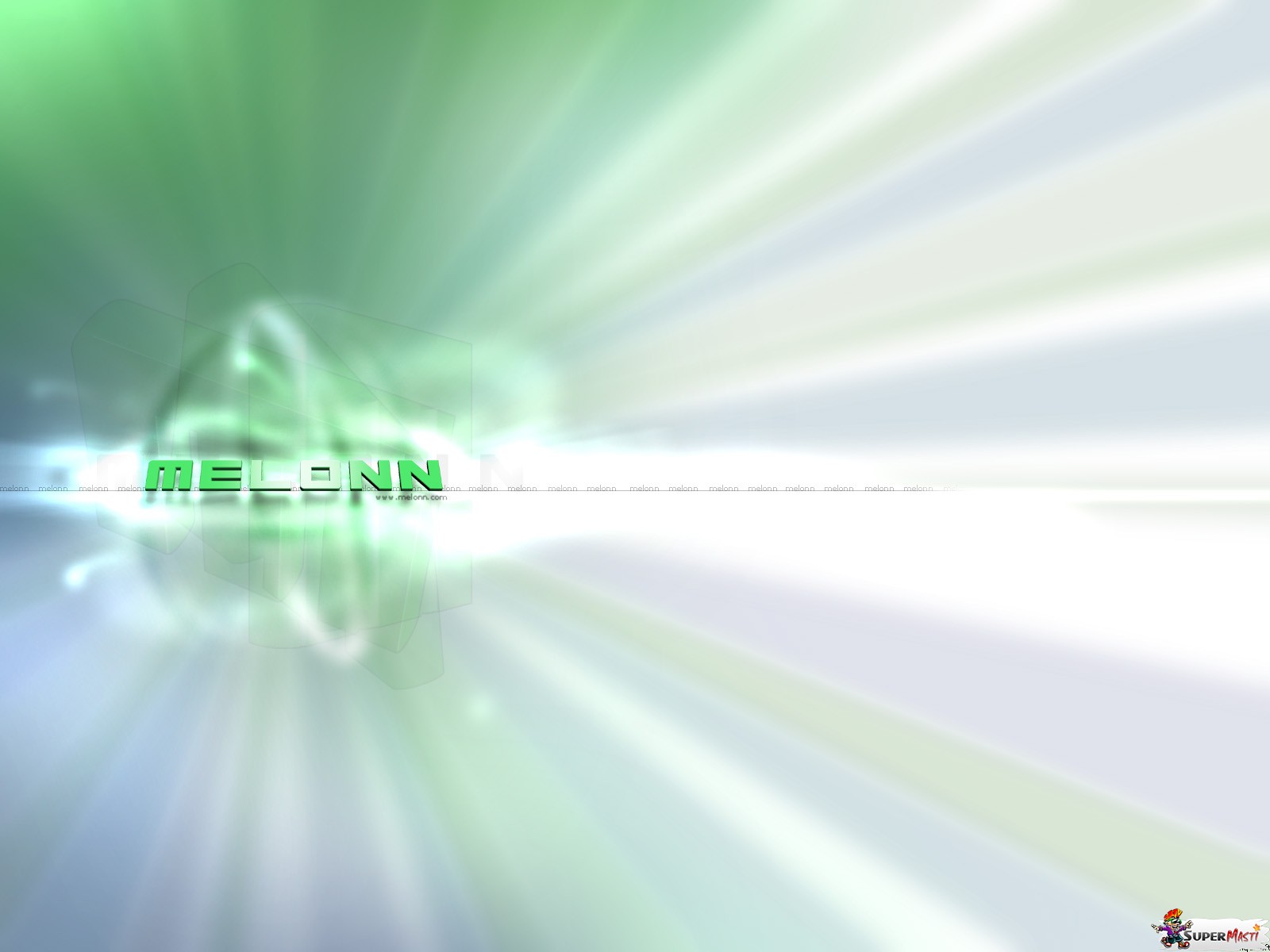 Kỹ thuật :
LẮP MÁY BAY TRỰC THĂNG ( TIẾT 3 )
c/ Lắp ca bin :
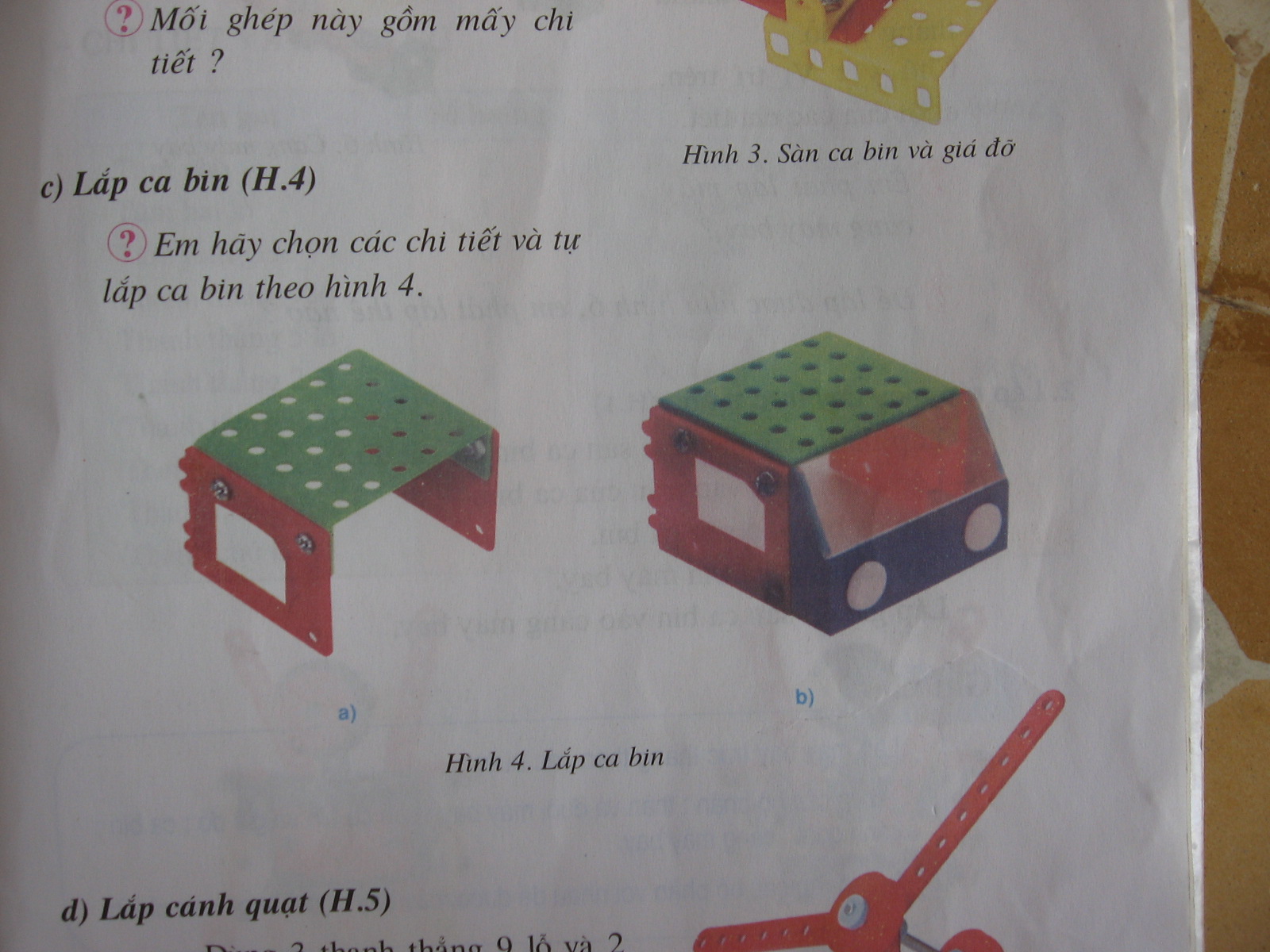 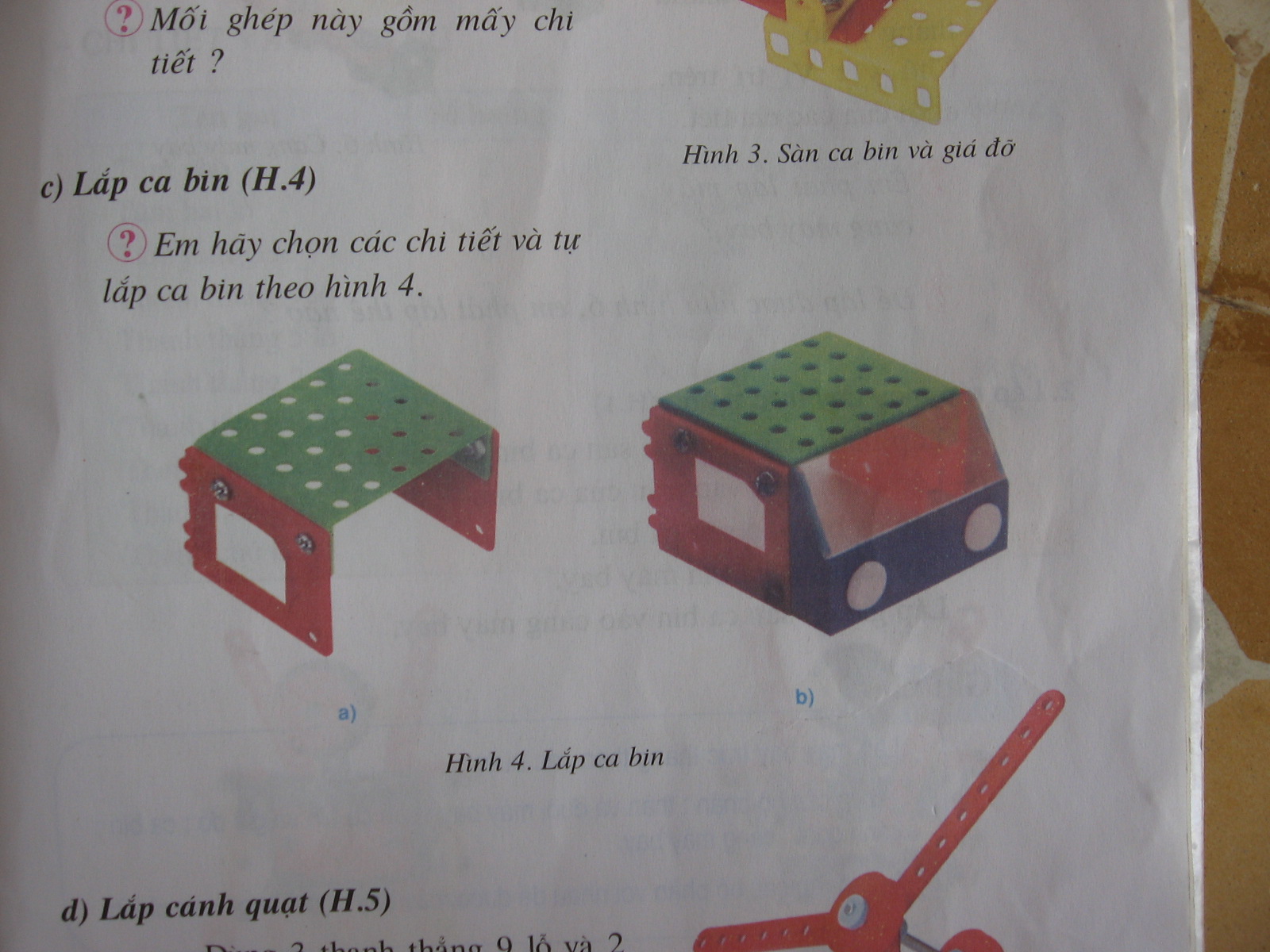 Hãy cho biết lắp ca bin gồm những bước nào ?
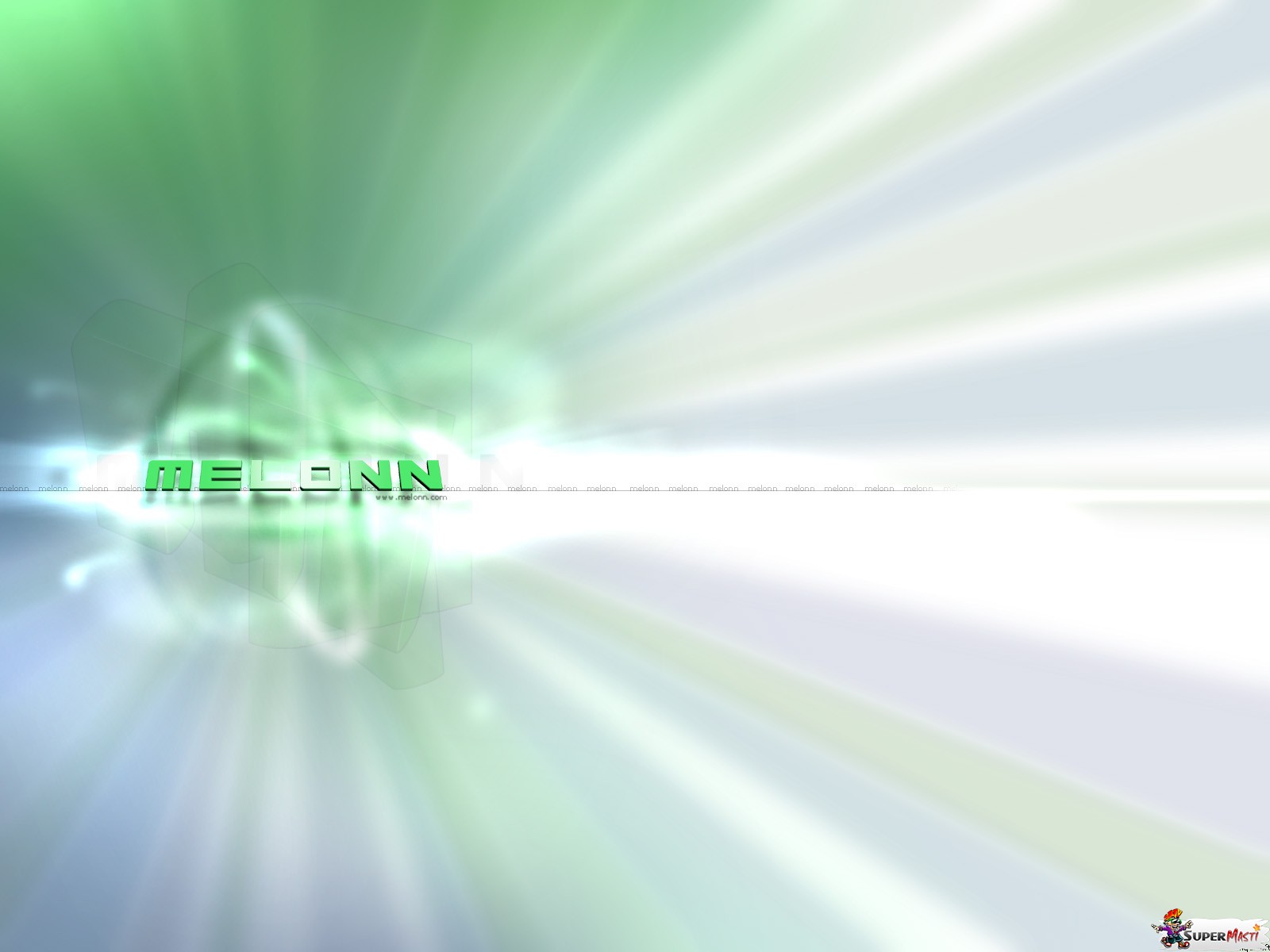 Kỹ thuật :
LẮP MÁY BAY TRỰC THĂNG ( TIẾT 3 )
d/ Lắp cánh quạt:
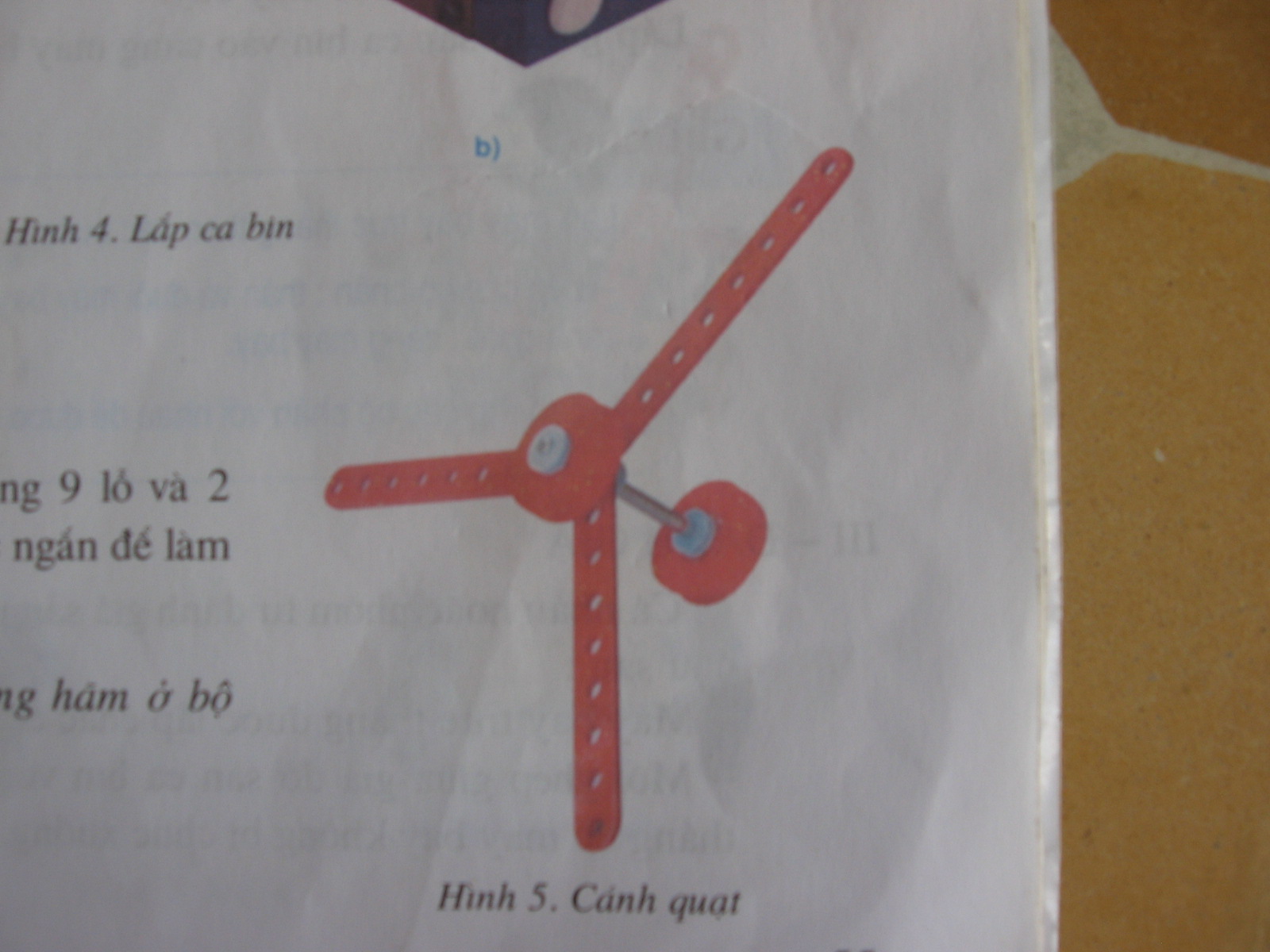 Làm thế nào để lắp cánh quạt ?
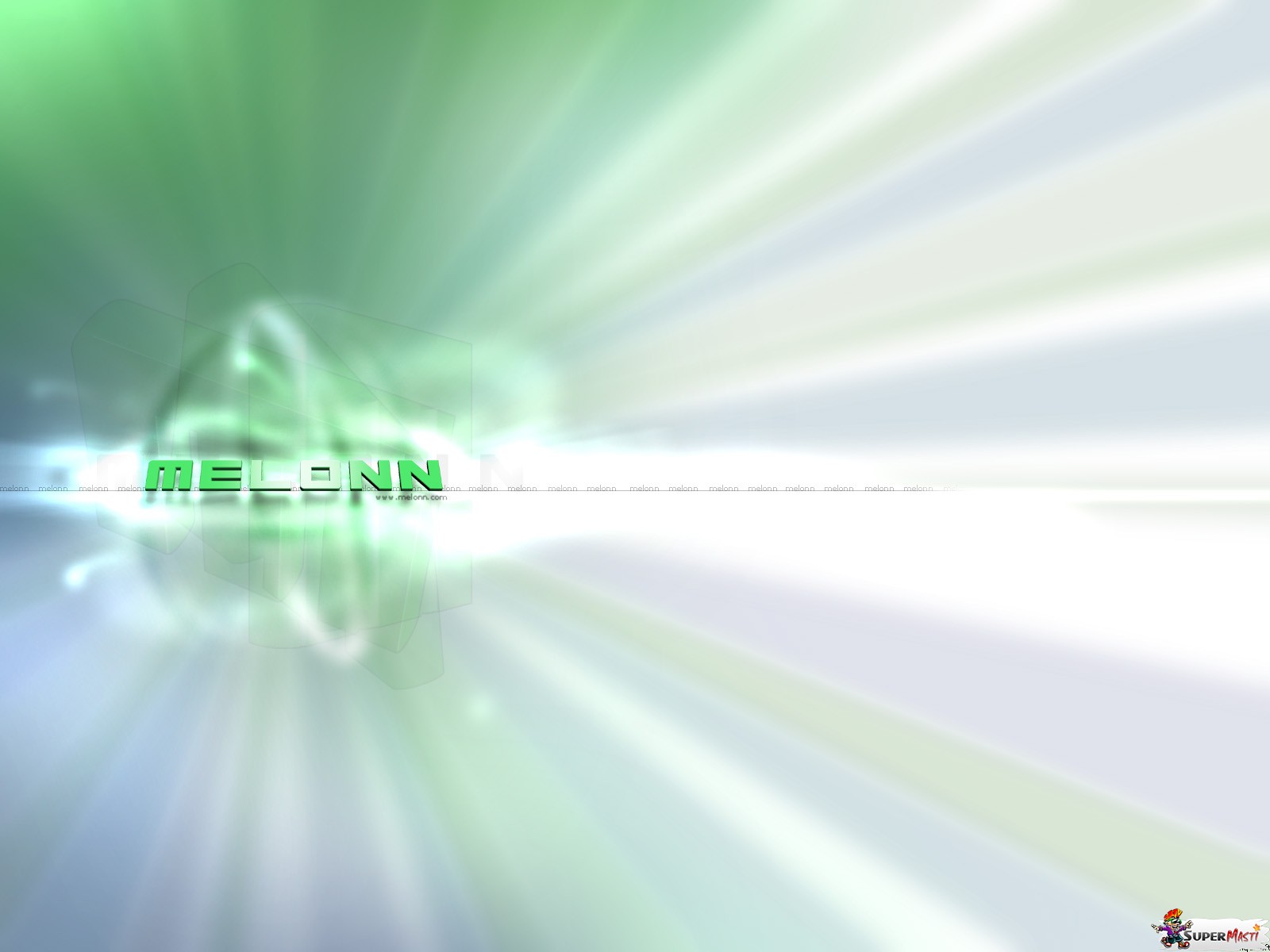 Kỹ thuật :
LẮP MÁY BAY TRỰC THĂNG ( TIẾT 3 )
e/ Lắp càng  máy bay :
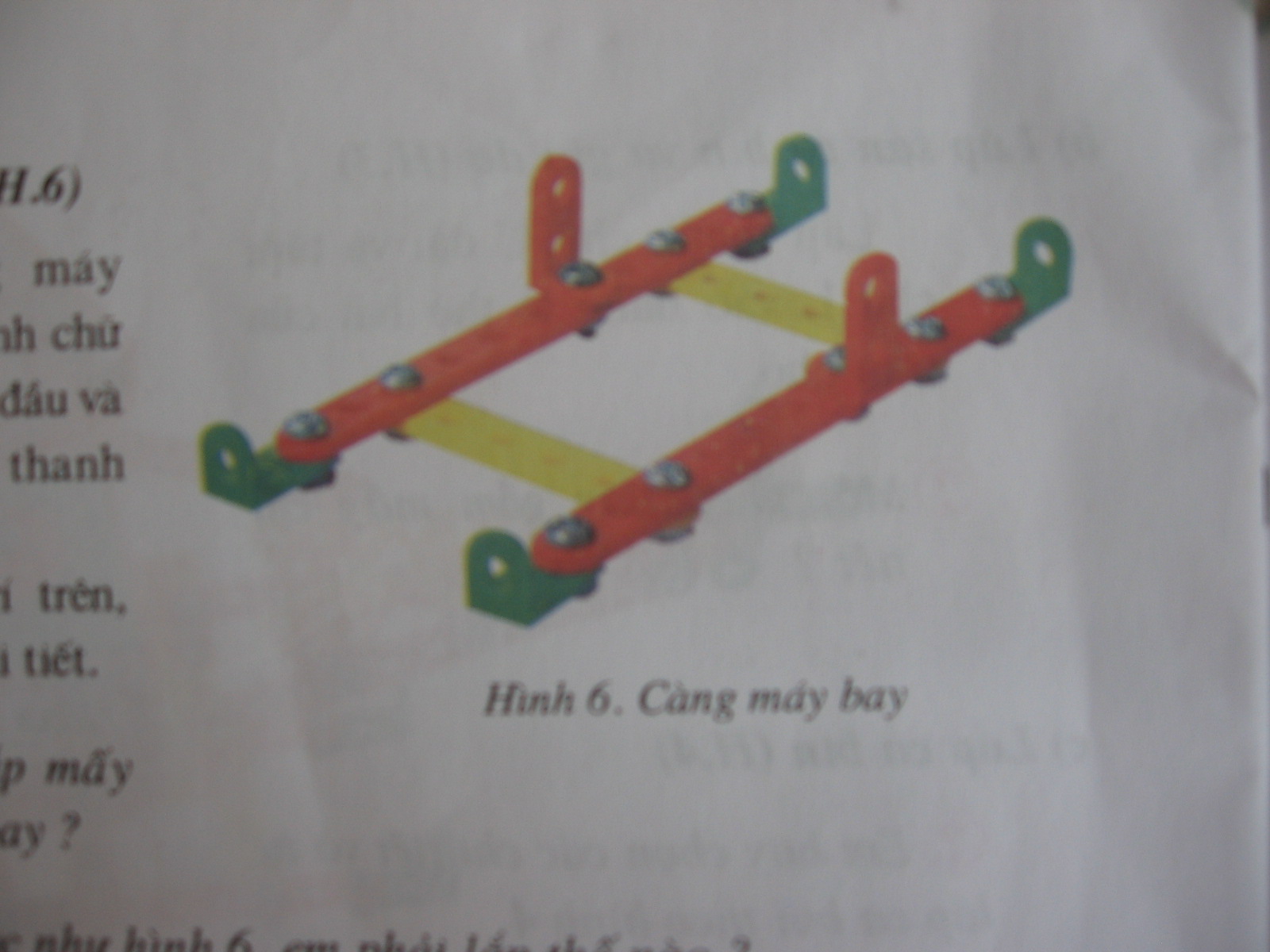 Em hãy nêu cách lắp càn máy bay .
Kỹ thuật :
LẮP MÁY BAY TRỰC THĂNG ( TIẾT 3 )
3/ Lắp máy bay trực thăng
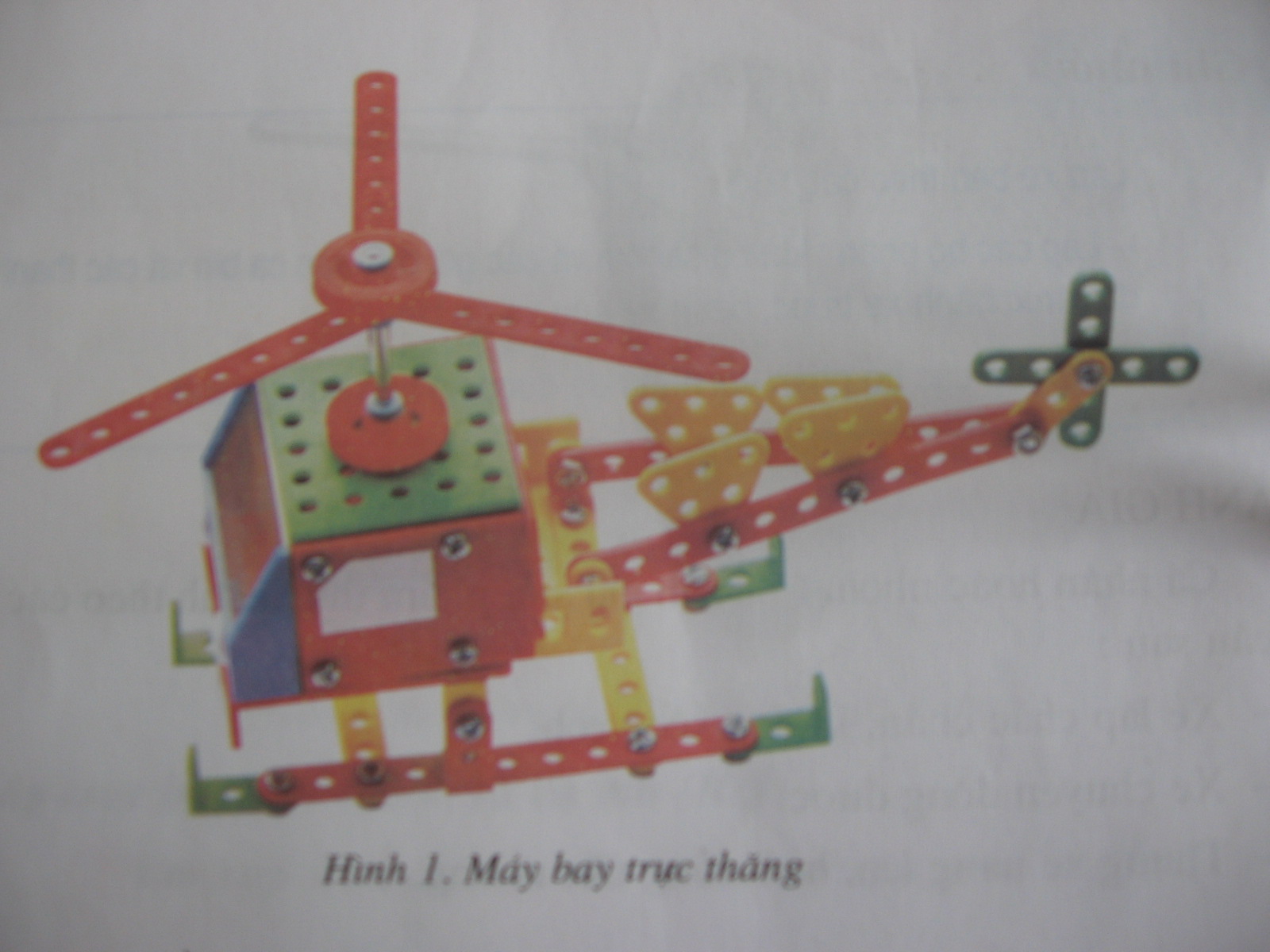 Nêu quy trình lắp hoàn chỉnh máy bay trực thăng
Kỹ thuật :
LẮP MÁY BAY TRỰC THĂNG ( TIẾT 3 )
II/ Đánh giá sản phẩm :
Dựa vào tiêu chí sau để đánh giá sản phẩm.
+ Máy bay được lắp chấc chắn không xộc xệch 
+ Mối ghép giữa giá đỡ sàn ca bin với càn máy bay phải chắc chắn và thẳng để máy bay không bị chúc xuống .
CỦNG CỐ, DẶN DÒ:- GV nhận xét giờ học - Khen những HS lắp đẹp -  Dặn HS tập lắp ghép ở nhà, chia sẻ kết quả với người thân